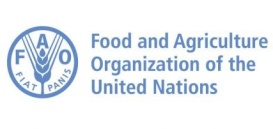 Более подробную информацию можно получить из Руководства ФАО для ветеринарных врачей по ссылке: http://www.fao.org/3/i7330ru/I7330RU.pdf

КОНТАКТЫ:
Департамент ветеринарного и продовольственного надзора Министерства сельского хозяйства и продовольствия Республики Беларусь 
Адрес: ул. Кирова, 15, г. Минск
Tel .: + +37517-327-27-78
e-mail:  mail@dvpn.gov.by
Web: http://www.dvpn.gov.by/


Региональный проект технической помощи Продовольственной и сельскохозяйственной организации Объединенных Наций - ФАО: Усиление региональной готовности, мер профилактики и борьбы с заразным узелковым (нодулярным) дерматитом в Беларуси, Молдове и Украине.
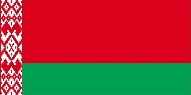 Заразный узелковый (нодулярный) дерматит КРС
Контролируйте КРС и уведомляйте о подозрительных случаях

Во время вспышек или в зонах, подверженных риску, КРС следует проверять ежедневно.
Уведомляйте немедленно о любых подозрениях государственную ветеринарную службу.
При подозрении на ЗУД передвижение КРС следует немедленно прекратить.
Как защитить ферму?

Иммунитет от вакцинации формируется в течение 3 недель.
Покупайте животных только из надежных источников.
Новые животные должны быть исследованы до перемещения и по прибытии, и должны быть помещены в карантин (то есть отдельно от стада) на период 28 дней.
Во время вспышки в очаге, следует избегать введения новых животных в стадо.
Регулярное применение хорошего репеллента от насекомых путем погружения или опрыскивания.
Не допускать наличия мест размножения насекомых, таких как застоявшаяся  вода и навоз.
Ограничить посещение фермы, посторонних. Все транспортные средства посетителей, оборудование и сапоги должны быть очищены перед входом на территорию или должны быть использованы бахилы.
Настоятельно рекомендуется отправлять на бойню сильно пострадавший КРС (с множественными нодулами), так как насекомые, питающиеся на кожных поражениях, передают вирус ЗУД здоровым животным.
Для ветеринарных врачей
Заразный узелковый дерматит (ЗУД, нодулярный дерматит КРС) 

Из домашнего скота восприимчив только крупный рогатый скот и азиатский буйвол.
Люди не восприимчивы.
Сезонные вспышки во время теплых месяцев и период, когда насекомые наиболее активны и многочисленны
Причиняет значительный ущерб из-за резкого падения удоев молока, бесплодия, абортов, повреждения шкур, снижения веса, а иногда и падежа животных.
Дополнительные потери, вызванные ограничениями на перемещение КРС и торговлю.
Для получения дополнительной информации о нижеследующих аспектах можно обращаться к Практическому руководству ФАО для ветеринаров
Клинические признаки

Инкубационный период длится от 1 до 5 недель.
Болезнь у инфицированных животных сопровождается:
Высокой температурой (40 - 41°C), потерей аппетита и снижением удоев  молока.
Твердыми круглыми нодулами (узлами) на коже размером 1-5 см (обычно впервые проявляются на голове и шее). У длинношерстного КРС их трудно заметить за исключением случаев, когда кожа влажная  или при пальпации.
Количество поражений может быть от нескольких (легкие  формы) до многочисленных, покрывающих все тело (тяжелые формы).
Нодулы могут исчезнуть со временем, но, как правило, в центре поражения струпья отслаиваются, оставляя глубокие язвы, которые привлекают насекомых.
Язвы на носовом зеркале, губах и внутри ротовой и носовой полости.
Выделения из глаз и носа и чрезмерное слюноотделение.
Увеличение лимфатических узлов (особенно предлопаточных и коленной складки).
У некоторых зараженных животных клинические признаки не проявляются, но, они переносят вирус в крови и, таким образом, могут передавать заболевание через кровососущих насекомых.
Диагностика

Предварительный диагноз основан на появлении лихорадки и весьма характерных нодул  у нескольких животных.
Полевая диагностика должна подтверждаться лабораторным исследованием проб, таких как участки пораженной кожи, струпья, кровь с ЭДТА или мазки слюны. Струпья и корочки из язв могут быть легко собраны и отправлены без транспортной среды в простой пробирке  или любом другом контейнере.
Кожные поражения  со струпьями, язвами и рубцами © BFSA/Цвятко Александров
Лечение

Нет эффективного лечения ЗУД. Если животные не направляются на бойню, симптоматическое лечение (противовоспалительные болеутоляющие средства и/или антибиотики от вторичных бактериальных инфекций) может помочь. Но молочная продуктивность не восстанавливается!

Вакцинация

Эффективные вакцины обеспечивают полную защиту в течение трех недель.
КРС должен быть вакцинирован до заражения стада.
Незначительные побочные реакции могут последовать за вакцинацией:
Отек на месте вакцинации, которое не несет опасности и исчезает в течение 1-2 недель.
Лихорадка и незначительное кратковременное снижение удоев молока.
Некоторые вакцины иногда могут вызывать небольшие поражения на теле или вымени, которые вскоре исчезают.
Сильно пораженный скот множественными узлами  © BFSA/Цвятко Александров
Распространение

В основном, при укусах насекомых и клещей. 
При перемещении зараженного КРС из неблагополучных регионов.
Также возможно через общие питьевые системы или кормовые площадки, молоко, сперму (естественное размножение и искусственное осеменение), ветеринарные процедуры (если иголки и инструменты не меняются от животного к животному) и прямой контакт.
Схематическая иллюстрация распространения нодулярного дерматита КРС